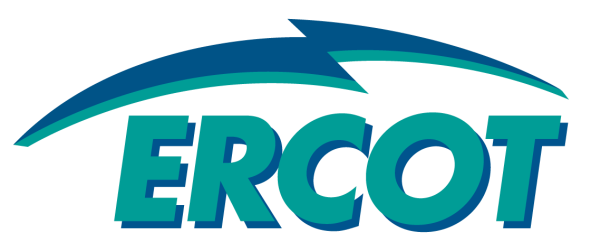 2016 LTSA Scenario Development
Outline
Scenario development process 
Objectives 
Scenario template
Next steps
Scenario development process
Objectives of this session
Identify at a minimum three, but no more than ten scenarios for which generation expansion plan and load forecasts will be developed
Each scenario description should be granular and detailed in order to facilitate generation expansion and load forecast development
Use the scenario development template as a guideline to build each scenario
Scenario: Name
Economic Growth:
What does the economic growth/decline in Texas look like? 
What premises are growing? – residential/commercial/industrial
What is the % population growth/reduction rate?
What is the geographic distribution of this change? Oil and gas development?
Technology:
Improvement in technology such as combined cycle capability, wind turbines, solar PV panel efficiency, renewable-storage combination, battery technology, etc.
Story:
Summarize the scenario based on the assumptions around the driver. This section shall paint the picture of the future state of Texas/US which will impact ERCOT grid based on these key drivers.
Government Mandates/Policy:
Any government mandates – reserve margin requirement, discussions on DC ties, transmission mandates, etc.
Environmental Regulation:
Discuss the environmental regulations in place for this given future? These regulations may include those on oil and gas development-nuclear licensing-plant retirements, water usage for generation
End-Use:
Trends in demand side management - EE, DG, Roof-top PV, storage, Demand response.
Growth in Electric Vehicles
Alternative Generation:
Discuss capital cost considerations for renewable and storage
Any incentives/tax credits towards alternative generation?
Implications for ERCOT:
Take away for the planning assessment: Load and generation assumptions to be used to build load forecast and generation expansion models. Also, include special considerations during transmission planning.
Weather / Water
Weather assumptions – extreme heat, moderate summers? 
Impact of hydrological cycles – drought
Impact of water stressed conditions
Natural Gas Prices:
Global as well as local natural gas price forecast.
Drivers used in 2014 LTSA
Drivers used in 2014 LTSA
Scenario shortlisting
Using 2014 LTSA scenario list as starting point identify any scenarios that can be:
Added
Rejected
Retained but modified
Merged with other scenarios
Questions?
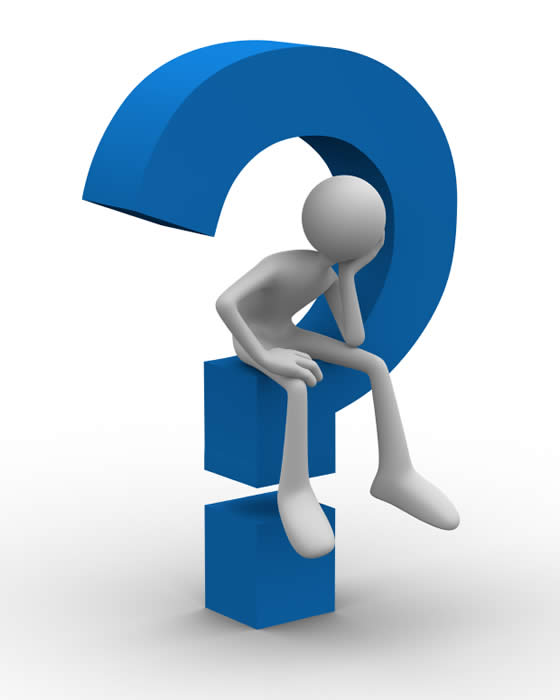 1. Scenario: Current Trends
Economic Growth
Migration to TX along I-35 corridor
Growth in south Texas
Industrial growth in Houston, I-35, Midland/Odessa, Valley
~1.5% load growth – high growth in near term then tapering off in long-term 
LNG growth based on permits existing – needs review
Oil production rates follow trend in recent EIA projections  for Texas
Transmission Regulation /Policy
Policy set to reduce  constraints
Increased DC-tie capacity with neighboring region 
Higher reliability standards are set by NERC to avoid load shedding
Story:
Same old, same old. The recent population and economic growth in Texas continues in the near future, fueled largely by the continued growth of the oil and gas sector and the relative robust Texas economy compared to the rest of the U.S. World oil prices high enough to keep increasing oil production in the short-term, keeping domestic natural gas prices relatively low. With low gas prices, several LNG export terminals are built between 2014 and 2024. Modest wind growth continues based on economics without production tax credits.  Capital costs for solar continues to decline at a slower rate than recent history. No required reserve margin is set for ERCOT and the environmental regulations continues to be moderate, with no explicit federal carbon tax or required national cap and trade, but greenhouse gas emissions become regulated beyond 2016.
Generation Resource Adequacy
No reserve margin set for ERCOT
Maintain energy-only market
Economic retirements continues based on economics
Environmental Regulation
MATS and 316B are implemented by 2016
CSAPR Hybrid 
Greenhouse gas regulation set with flexibility
No other major changes in environmental regulations
End-Use
Increased need for ancillary services
Increase penetration of demand response
Increasing distributed generation
Alternative Generation
Solar: 1000 MW / year 
Wind capacity addition limit: 3,000 MW/yr
Capacity factor wind – rely on historical data from ERCOT
Capital cost wind ~$2,000/kW
Capital cost solar ~4.4% reduction/year
Overall renewable growth driven by economic entry
No production tax credit beyond 2013
No change to existing investment tax credit policy
Implications for ERCOT:
Continued modest economic and therefore load growth in Texas.
Growth in oil production and population across the state leads to new transmission needs
Continued increased renewables leading to reliability (inertia) issues
No major generation retirements triggered by stringent environmental regulations.
Weather / Water
No drought situation, but water supply continues to be a concern to existing and new generators.  
No specific increase in electricity consumption due to drought conditions.
Gas/Oil Prices
EIA reference case or best available gas and oil price forecasts